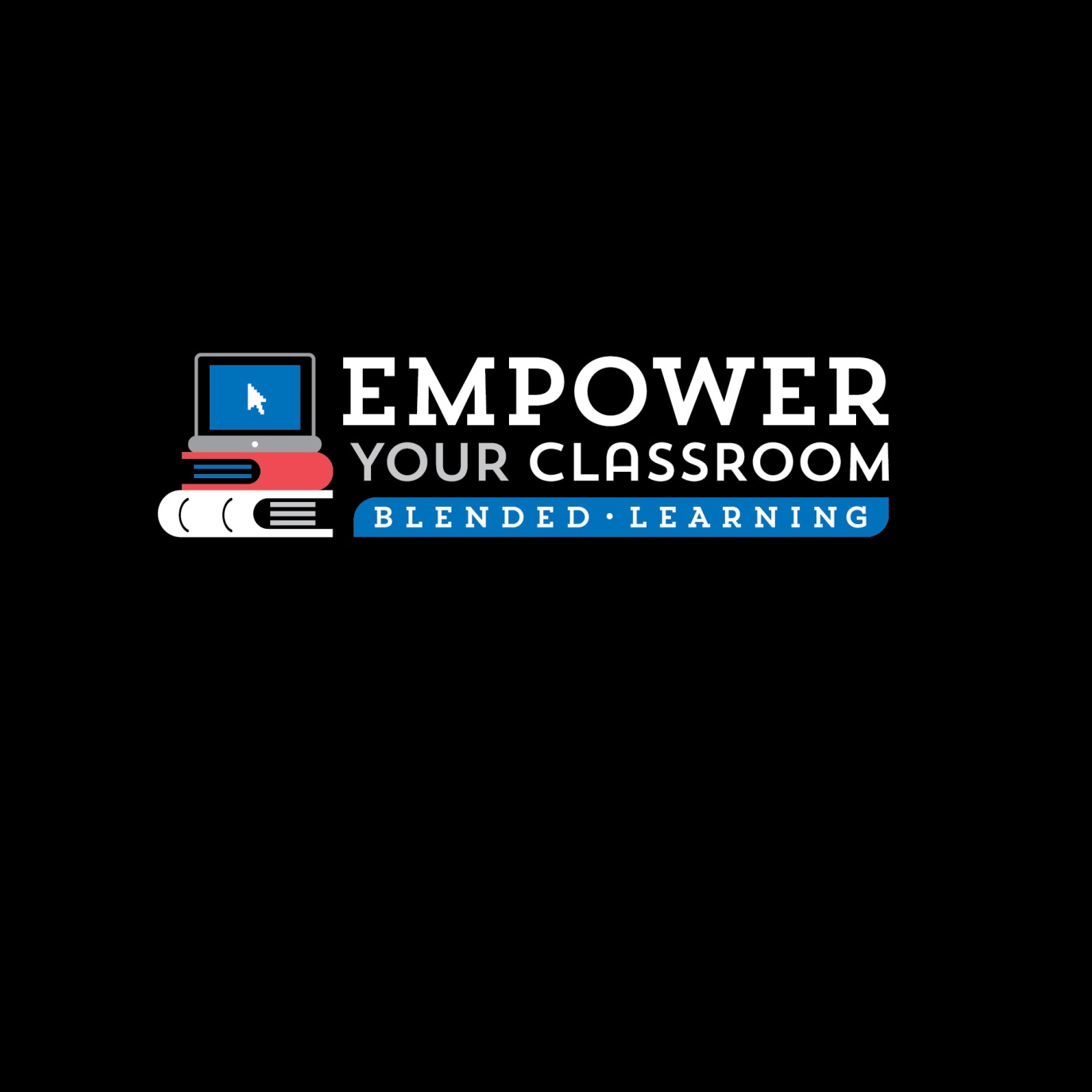 1
ACTIVE
LEARNING
Active Learning
Active Learning occurs when Experience, whether Online, in the Classroom, or On-the-Job (OJT), stimulates Mental Activities that lead to Meaningful Learning.
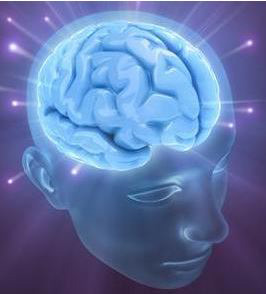 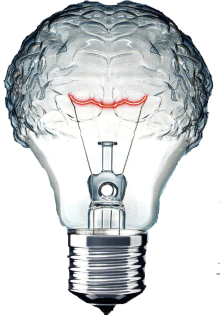 ?
3
To properly size conductors for a blah…blah…blah
Section xxx of the NEC is used to blah..blah..blah
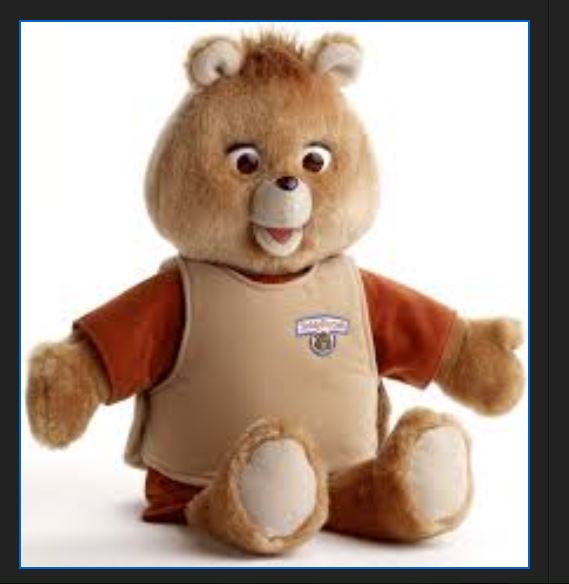 Just “Telling” (LECTURE) is not “Teaching”
4
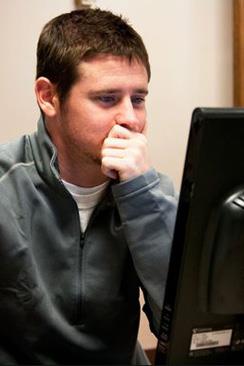 Review
The Online Homework includes many different components:
Assignment Overview
Learning Objectives
Reading Assignments
Graphic Animations
Immersive Videos
Interactive Simulations
Reflective Homework Questions
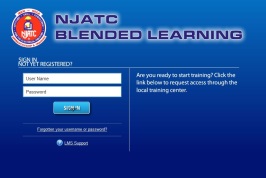 LMS
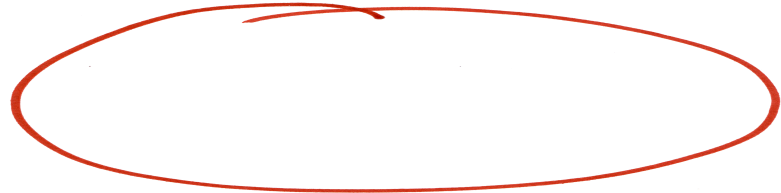 Respond
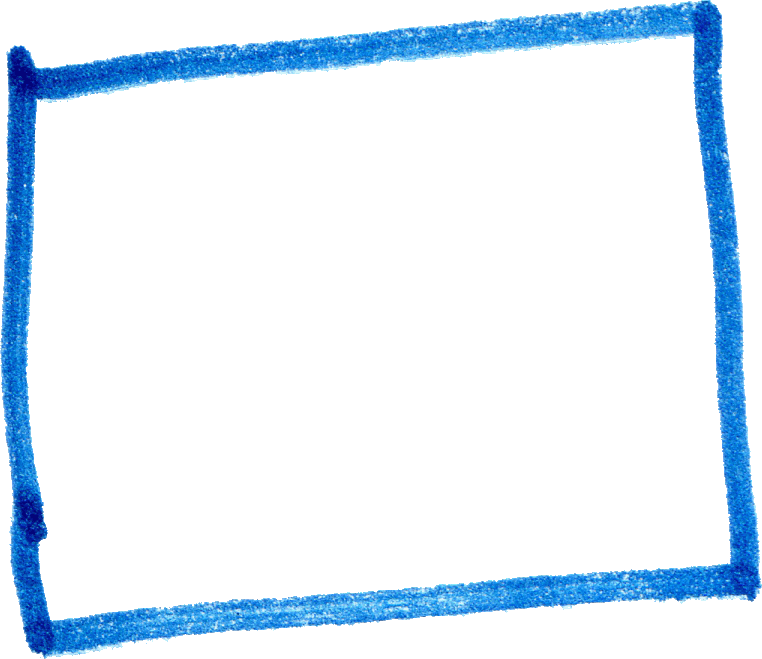 The Apprentice does all Homework online.
Same content as the Workbook!
Try doing these in the Workbook
They can easily be done in the LMS
5
What if printed book illustrations like current flow, 
motor rotation, or magnetic fields could be 
animated and not just shown as a flat image?
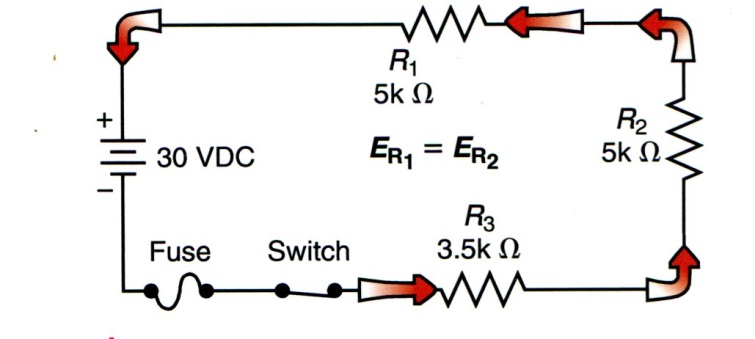 In the LMS


are used to Illustrate Electrical Circuits
And Electrical Equipment Operations
Graphic Animations
6
What if complex tasks could be shown in 
live step-by-step video demonstrations?
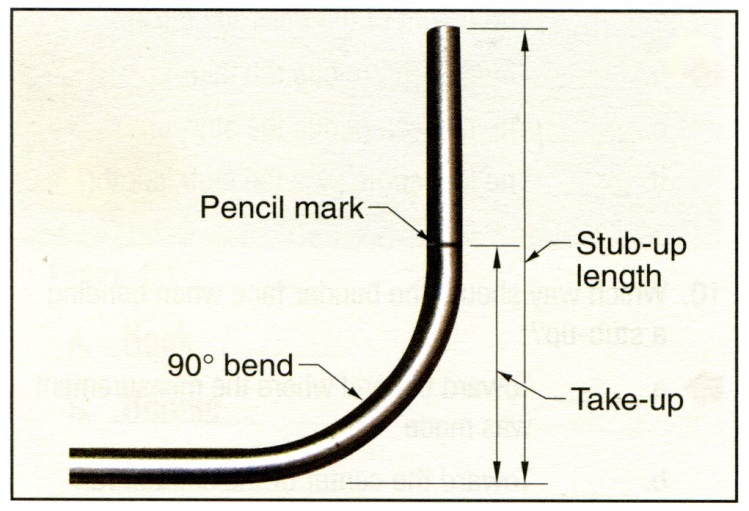 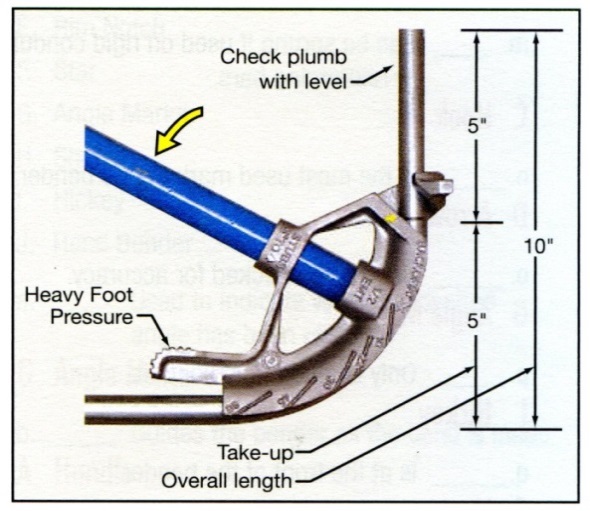 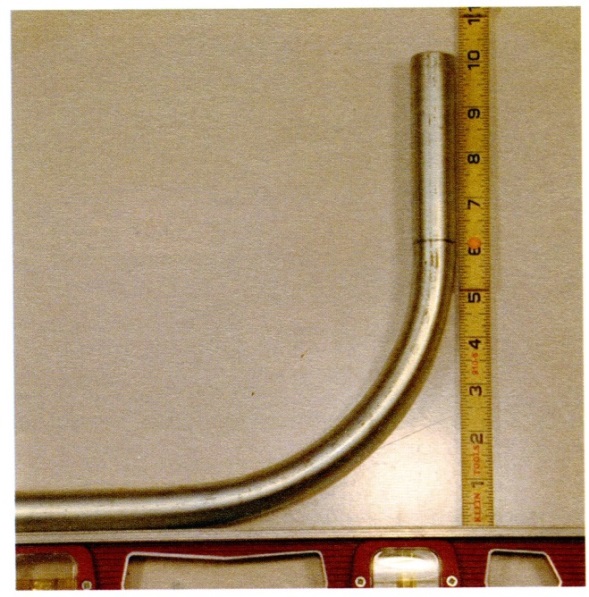 In the LMS


are used to Illustrate Conduit Fabrication
And Other Physical (Hands-On) Tasks
IMMERSIVE VIDEOS
7
What if simulators allowed apprentices
to complete hands-on exercises virtually?
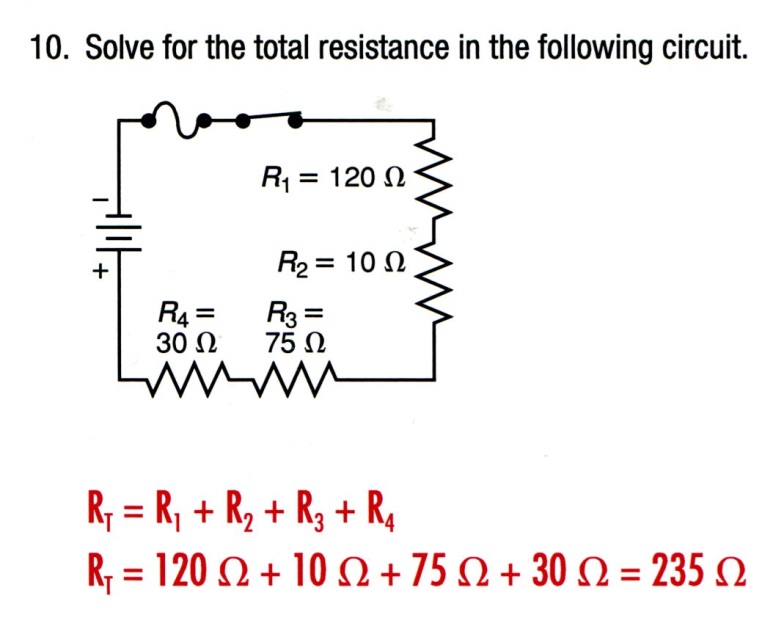 In the LMS


are used to allow Apprentices to build and
test circuits using realistic test equipment
INTERACTIVE SIMULATIONS
8
What if the apprentice could submit his or her
homework, and then go back to check that work?
May or may not get discussed in class
There are 65 questions in this lesson
Which questions are most important?
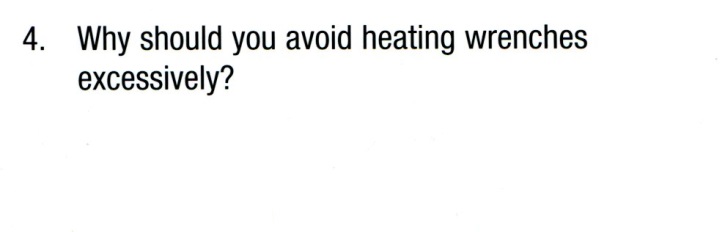 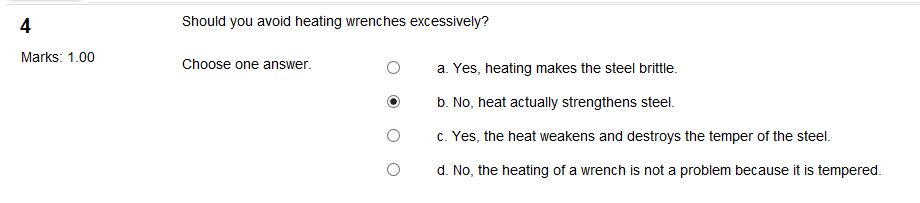 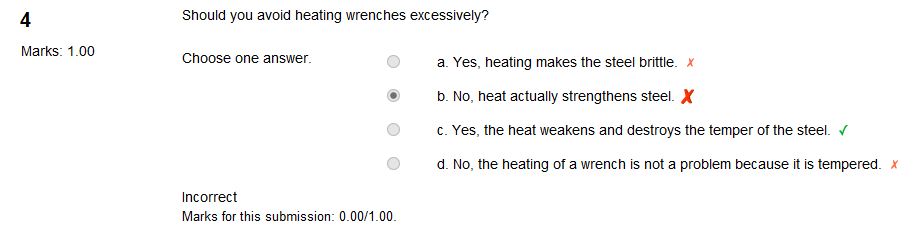 In the LMS
  
allow apprentices to self-check their 
own homework answers before class
Reflective Homework QUESTIONS
9
ACTIVE LEARNING
Provides content to stimulate and motivate the apprentice
Helps apprentices develop critical thinking skills 
Helps the apprentice understand the content
Provides immersive activity encouraging the apprentice to:
Think
Explore
Engage
10
11
INSTRUCTOR
LOG-ON
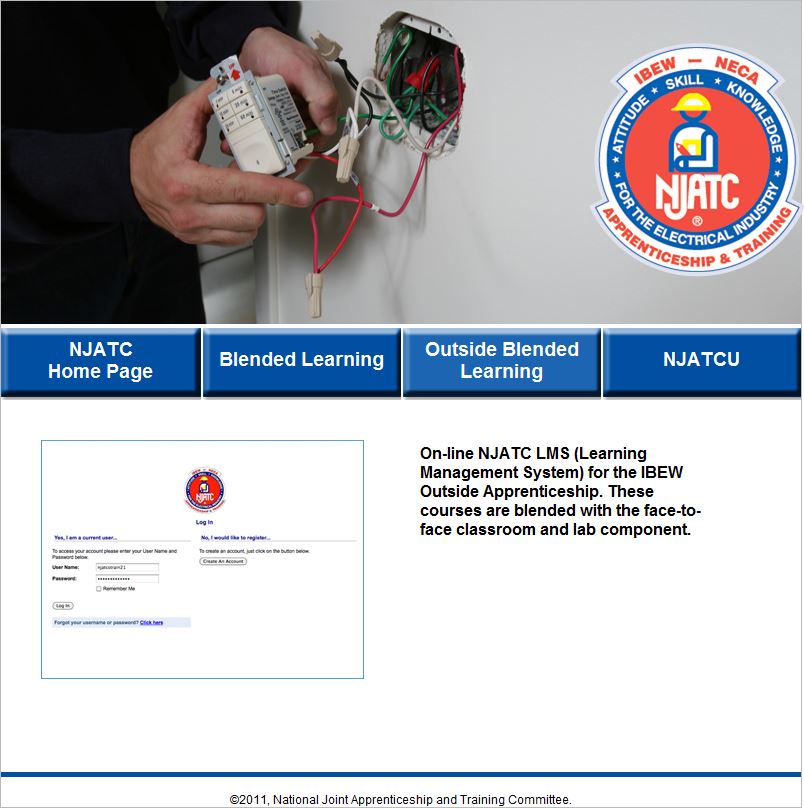 How Does the
Instructor
Access the LMS
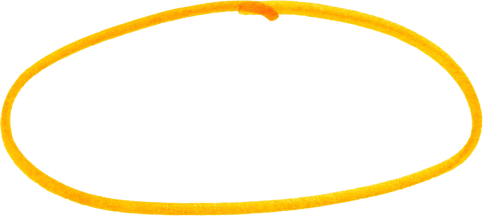 www.njatc.org
13
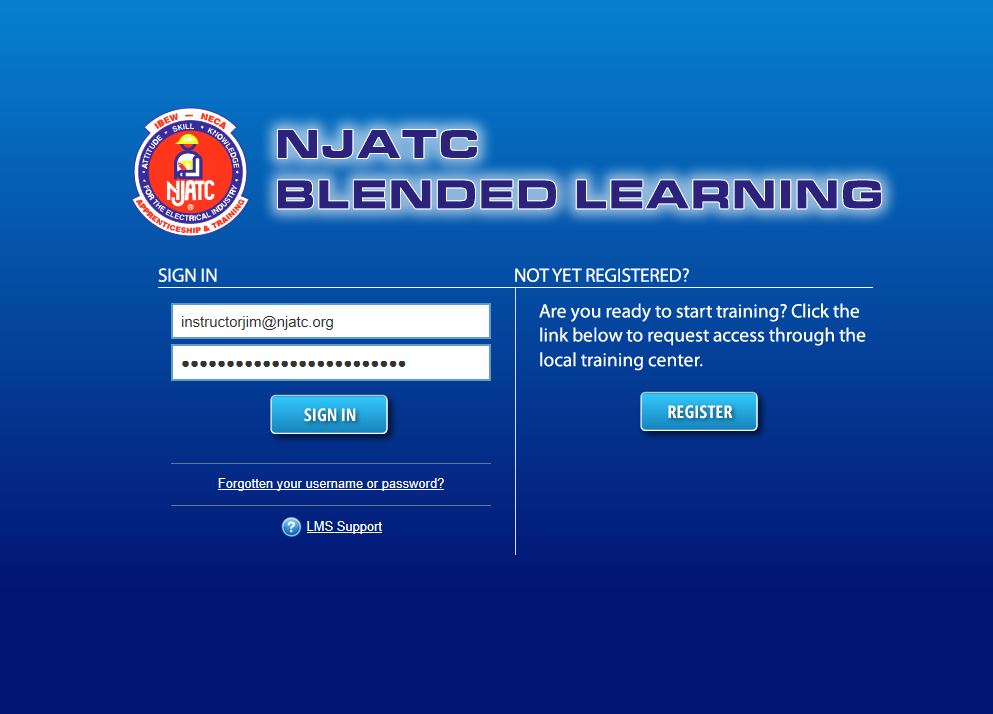 http://blendedlearning.njatc.org/login/index.php
14
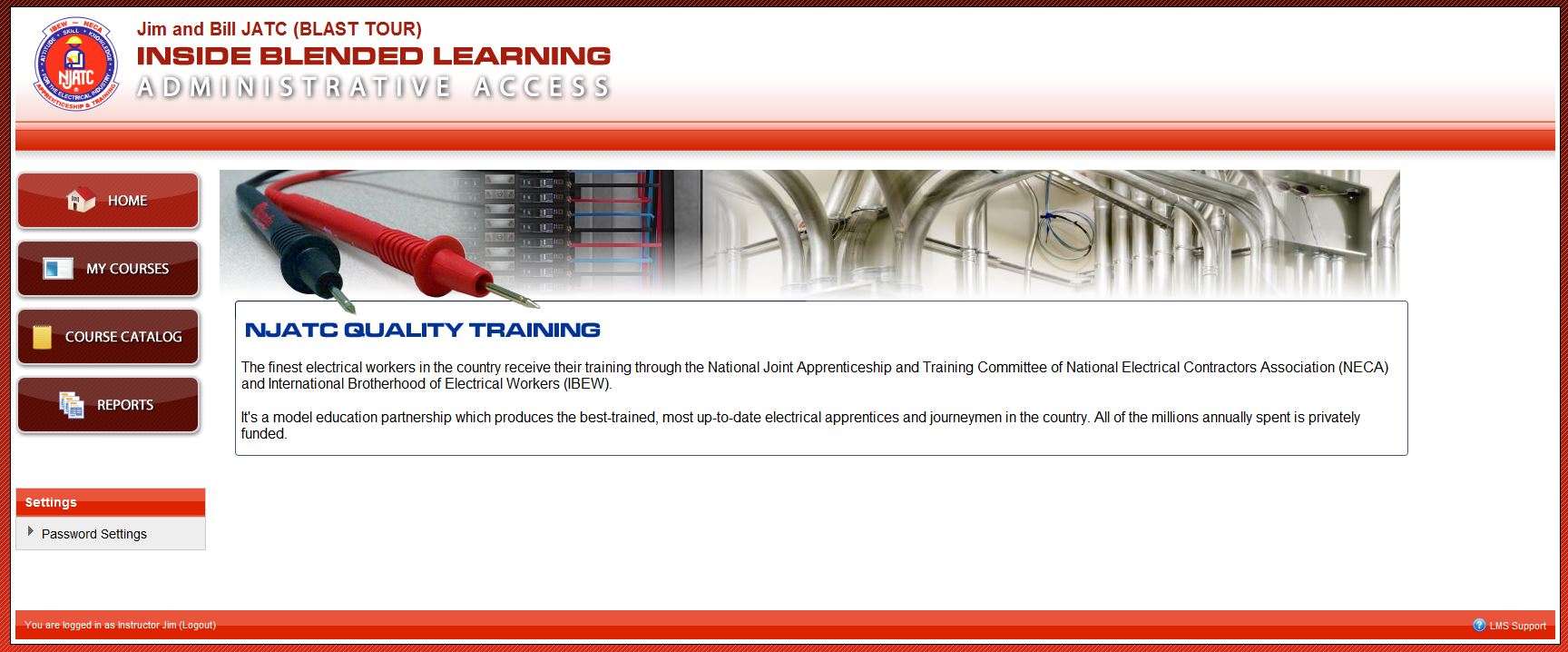 http://blendedlearning.njatc.org/?theme=njatc_instructor
15
16
INSTRUCTOR
BUTTONS
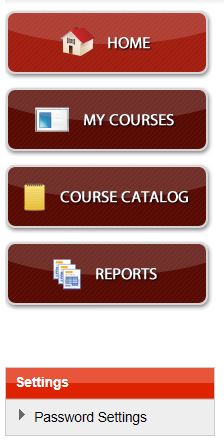 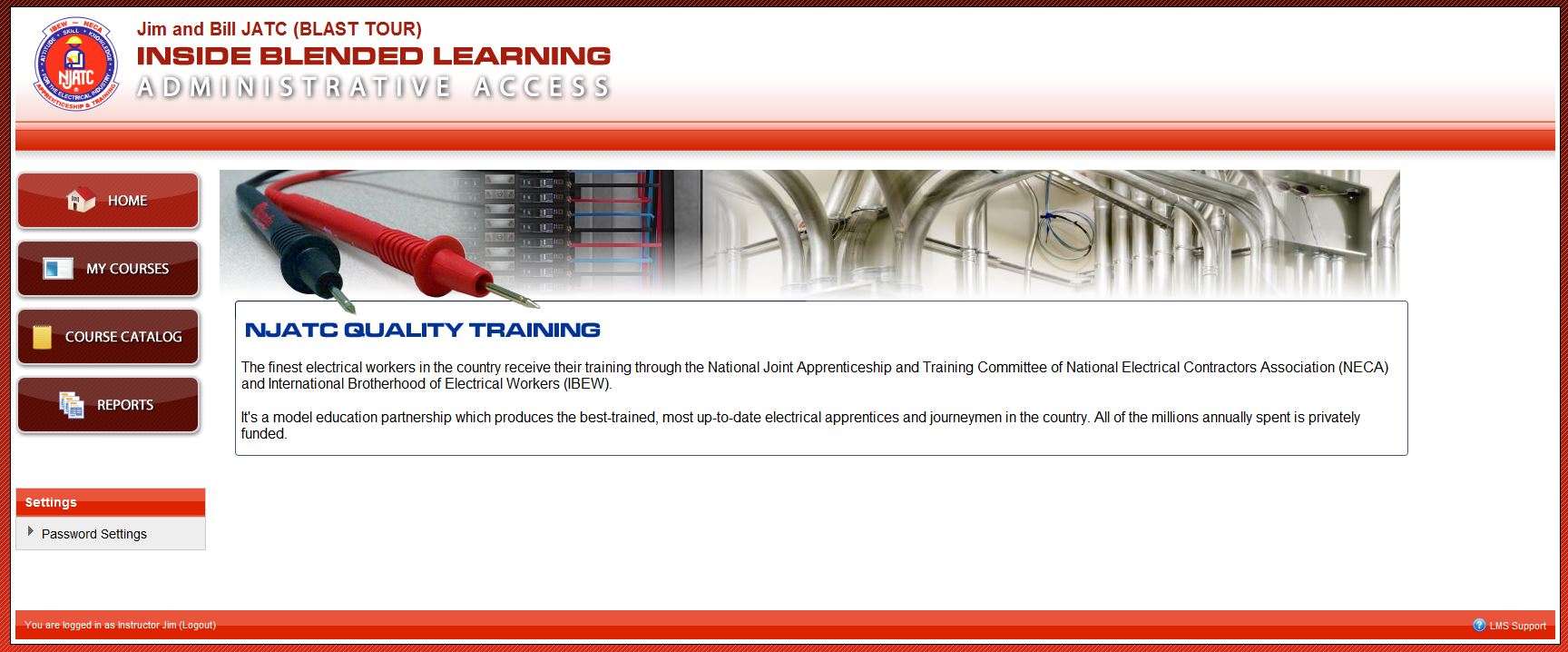 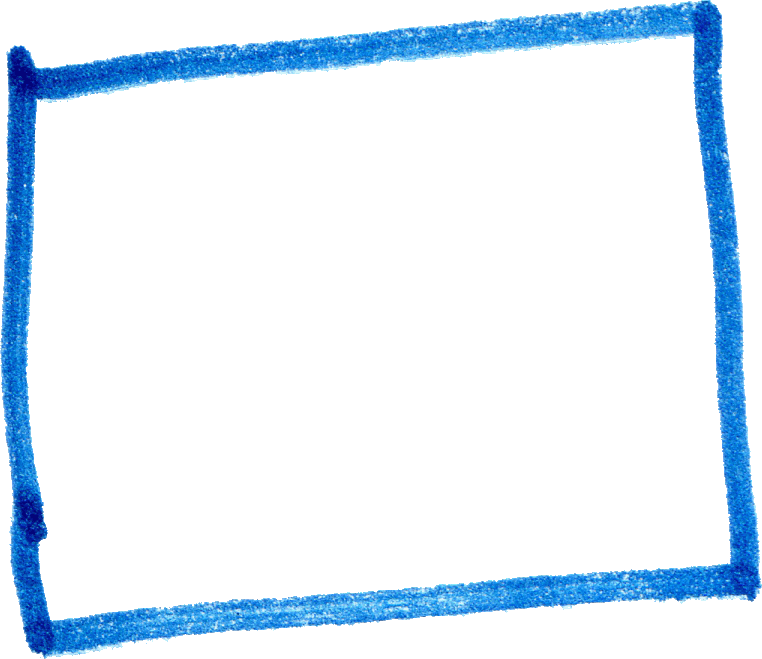 18
18
Instructor Home Page “HOME” Button
Can be accessed from any page
Always returns the user to the Instructor Home Page
Provides a consistent entry point to the LMS
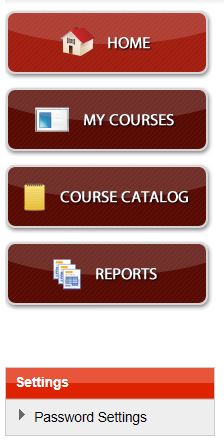 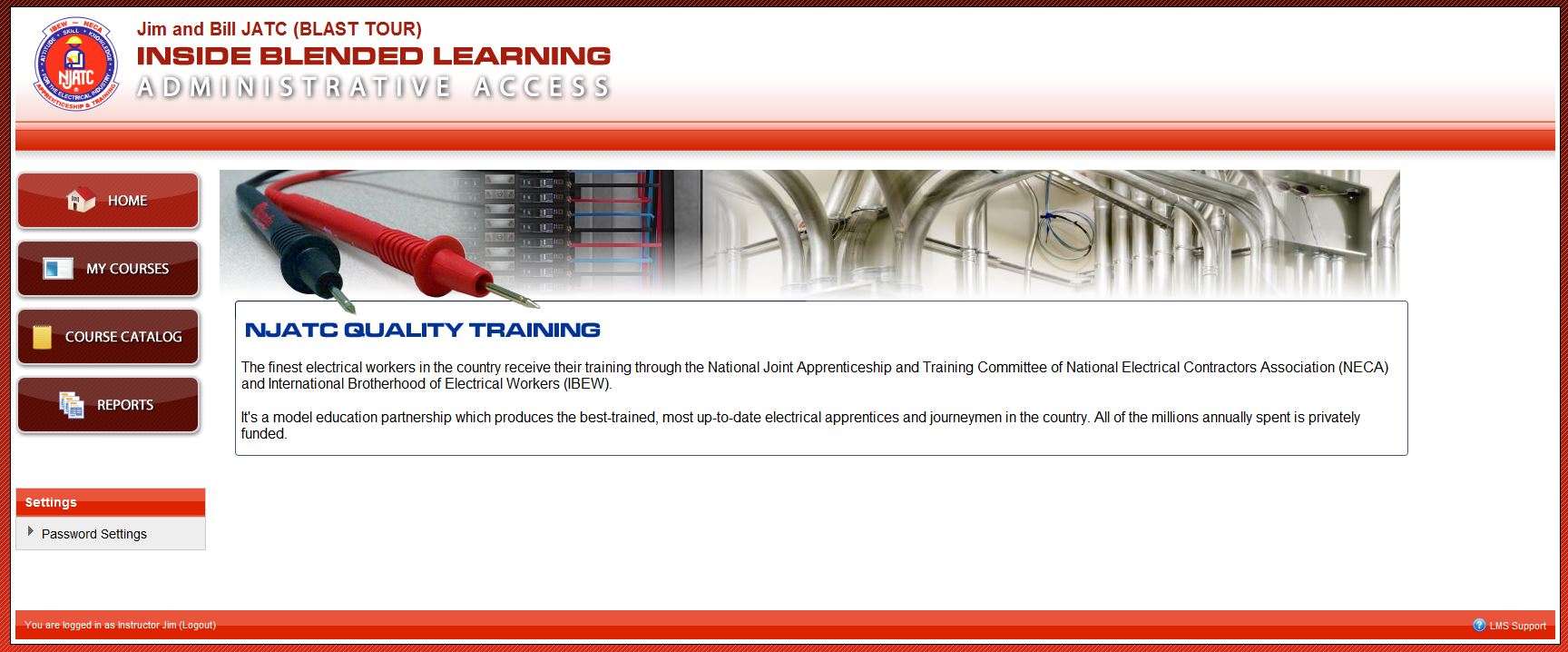 19
19
“MY  COURSES” Button
Can be accessed from any page
Shows the courses which the Instructor  has been registered to review or use
These are the courses which that Instructor can access and explore or use as a teaching resource.
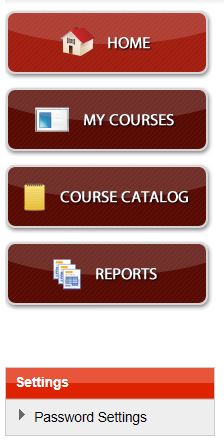 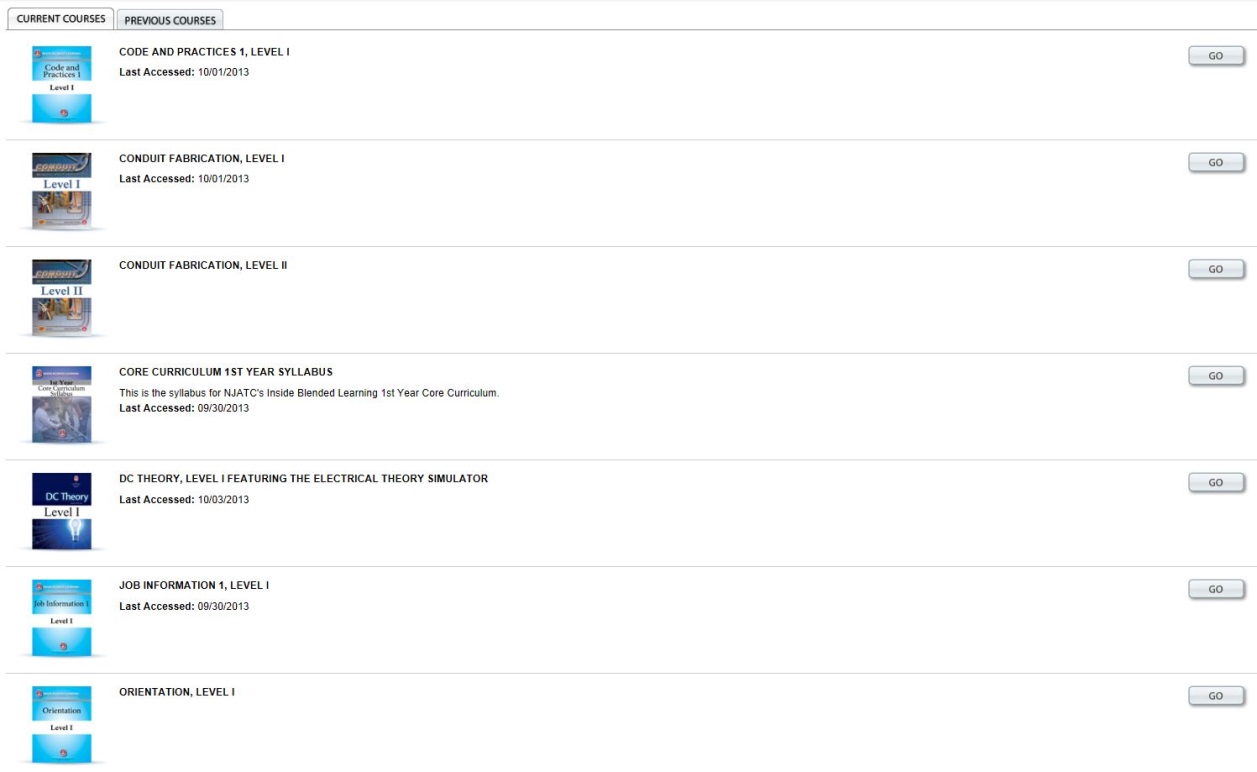 20
20
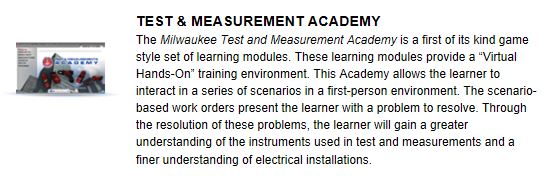 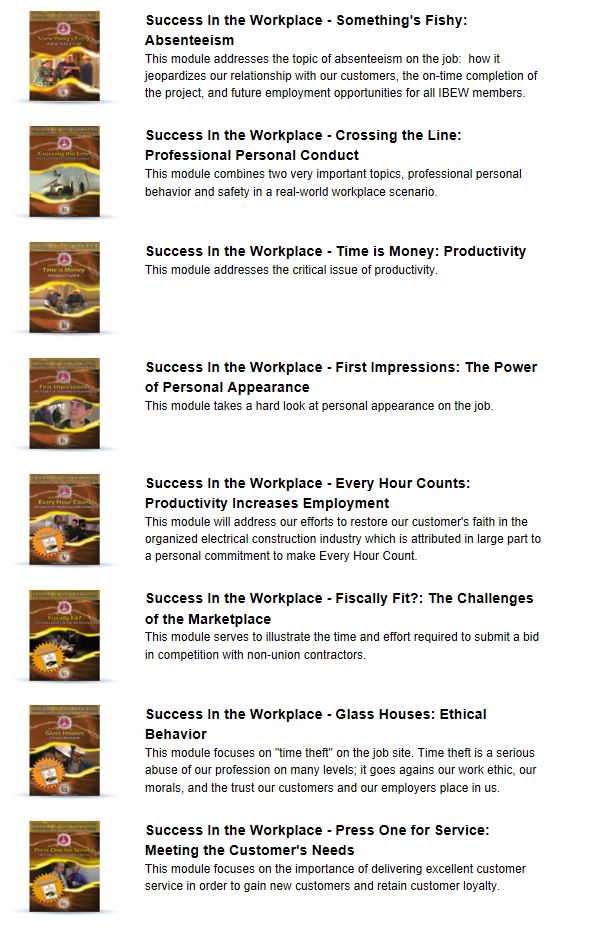 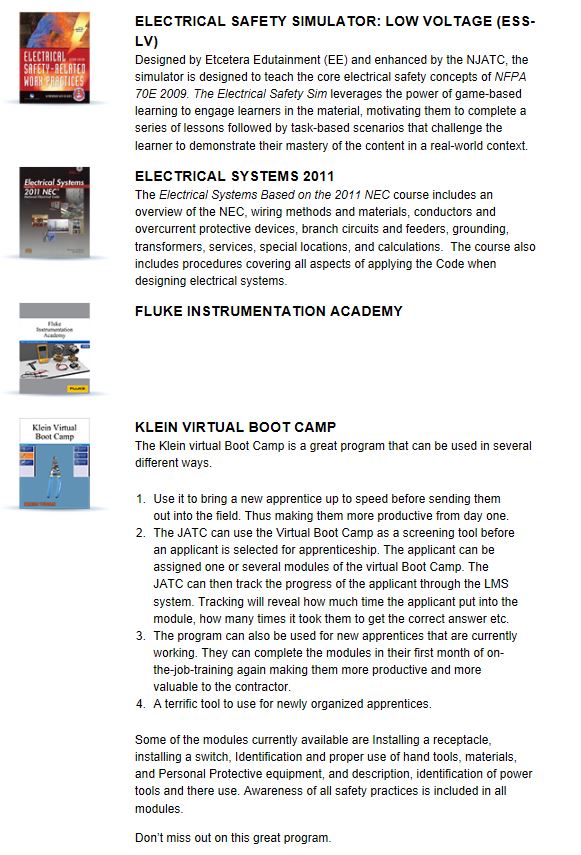 “COURSE CATALOG” Button
Can be accessed from any page
Lists additional courses available for CET usage, or for use by apprentices who need to complete additional courses which are not included in the apprenticeship curriculum
This button does not provide access to these courses
These courses must be selected by the JATC Administrator as part of the Apprentice’s curriculum
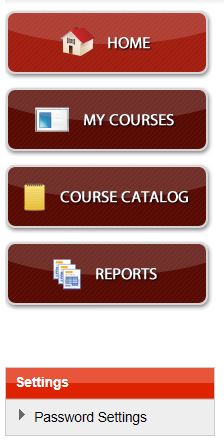 21
21
“REPORTS” Button
Can be accessed from any page
Allows the Instructor to view various reports from the courses which that Instructor teaches
Does not show reports for other courses in the JATC or for other JATCs
Instructors can select the report which shows data which the Instructor can use to prepare lessons plans for face-to-face classes
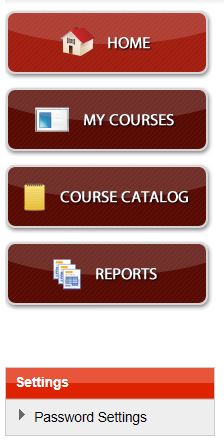 22
22
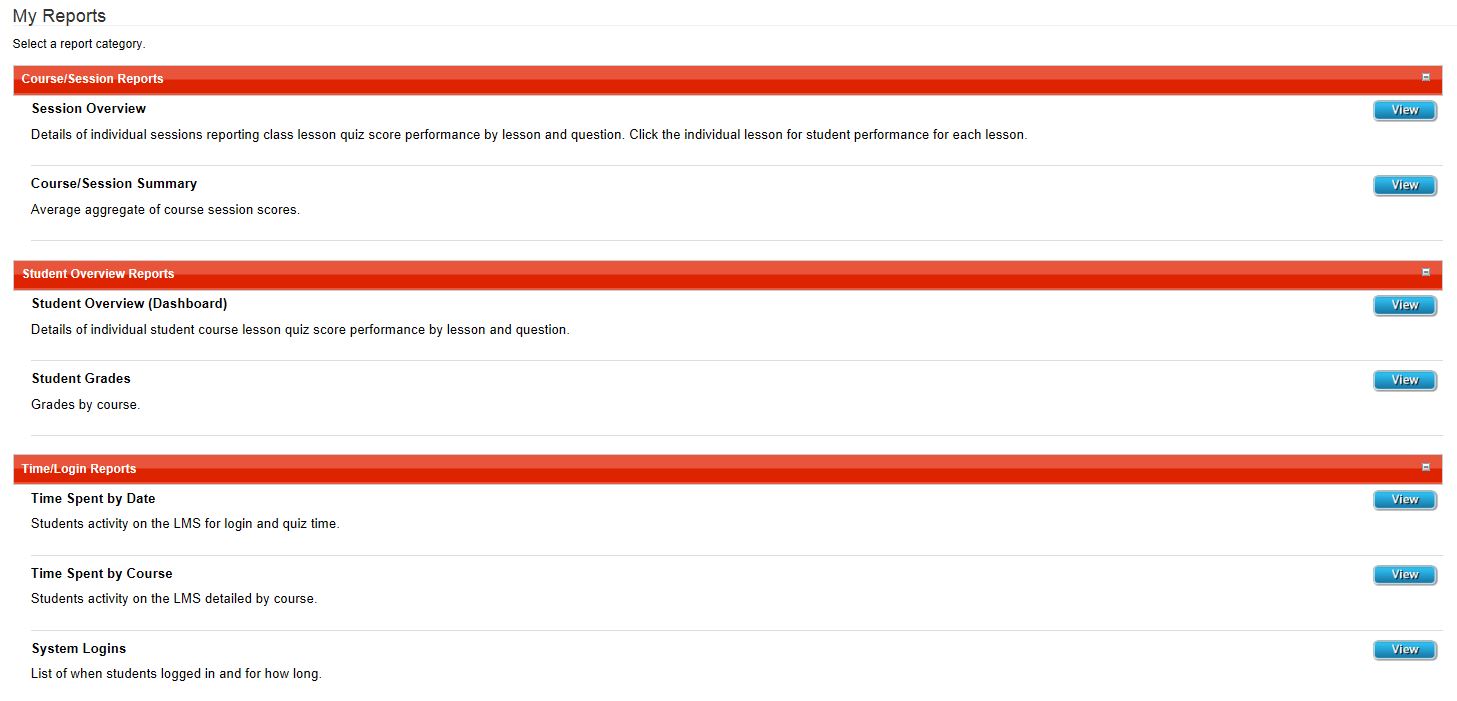 23
23
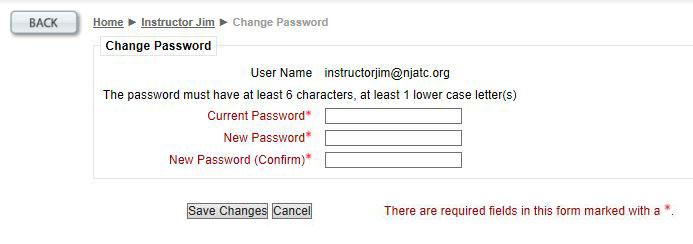 “SETTINGS” Link
Opens to show “Change Password”
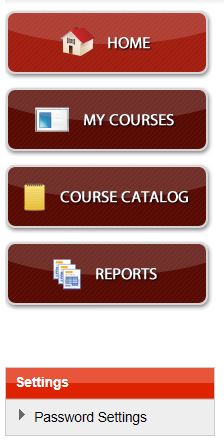 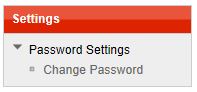 24
24
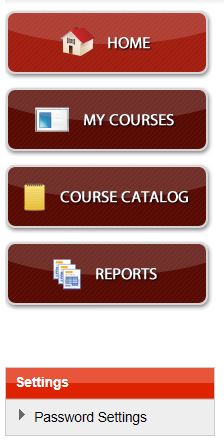 Instructor Buttons
25
25
26
INSTRUCTOR
ACCESS TO
RESOURCES
Instructors can access online simulations, animations, and other resources during class the same way apprentices access them doing homework, and can use those resources to present or clarify information

For example:
28
28
Start on the Instructor Home Page
Click the “My courses” Button
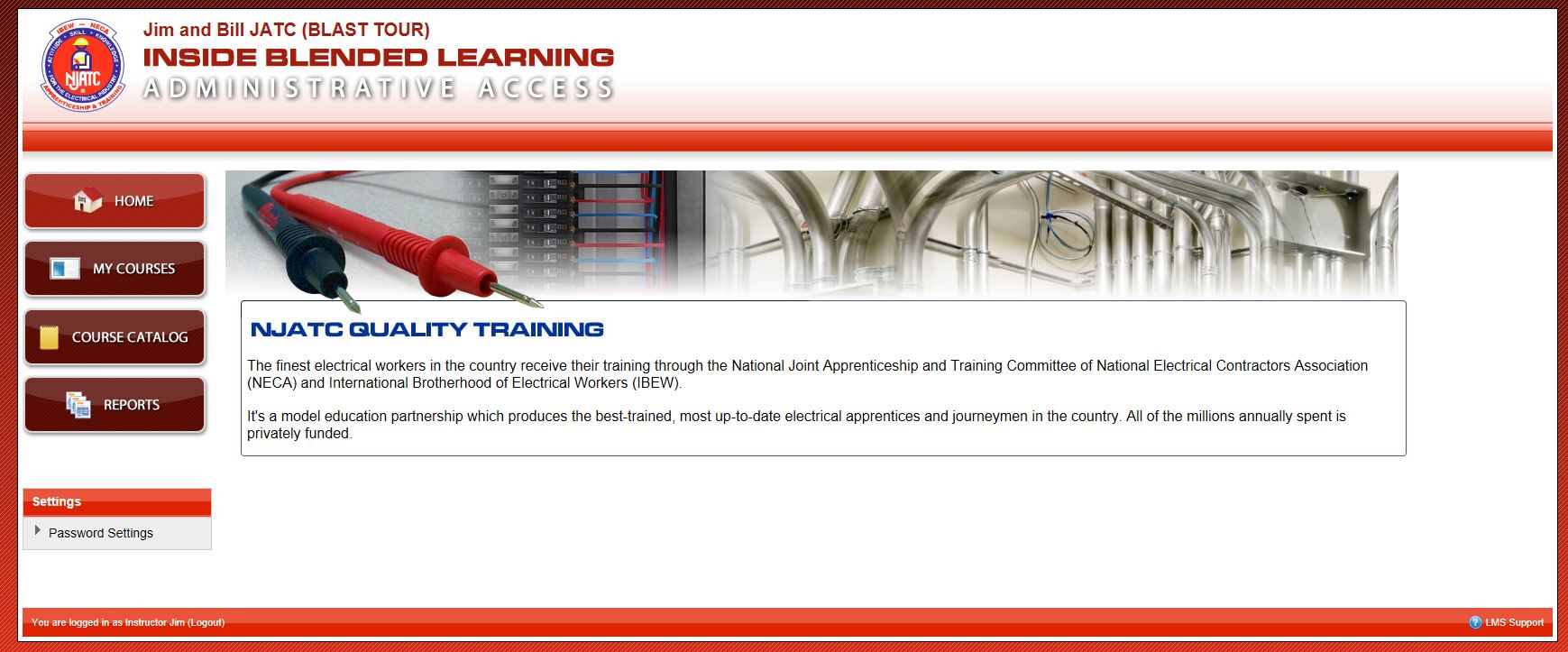 CLICK HERE
Click on the course you wish to access
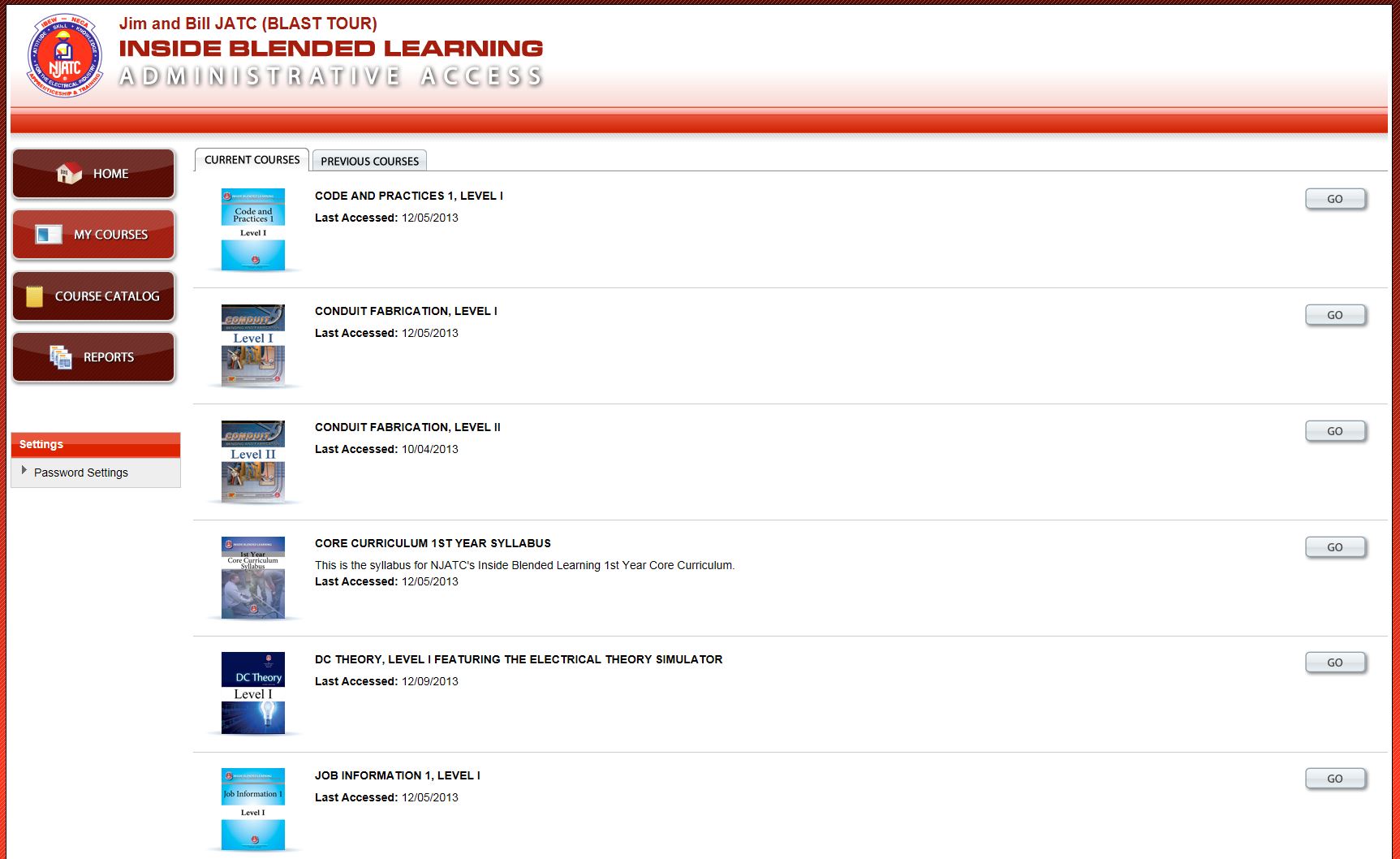 CLICK HERE
Click on the Lesson you wish to access
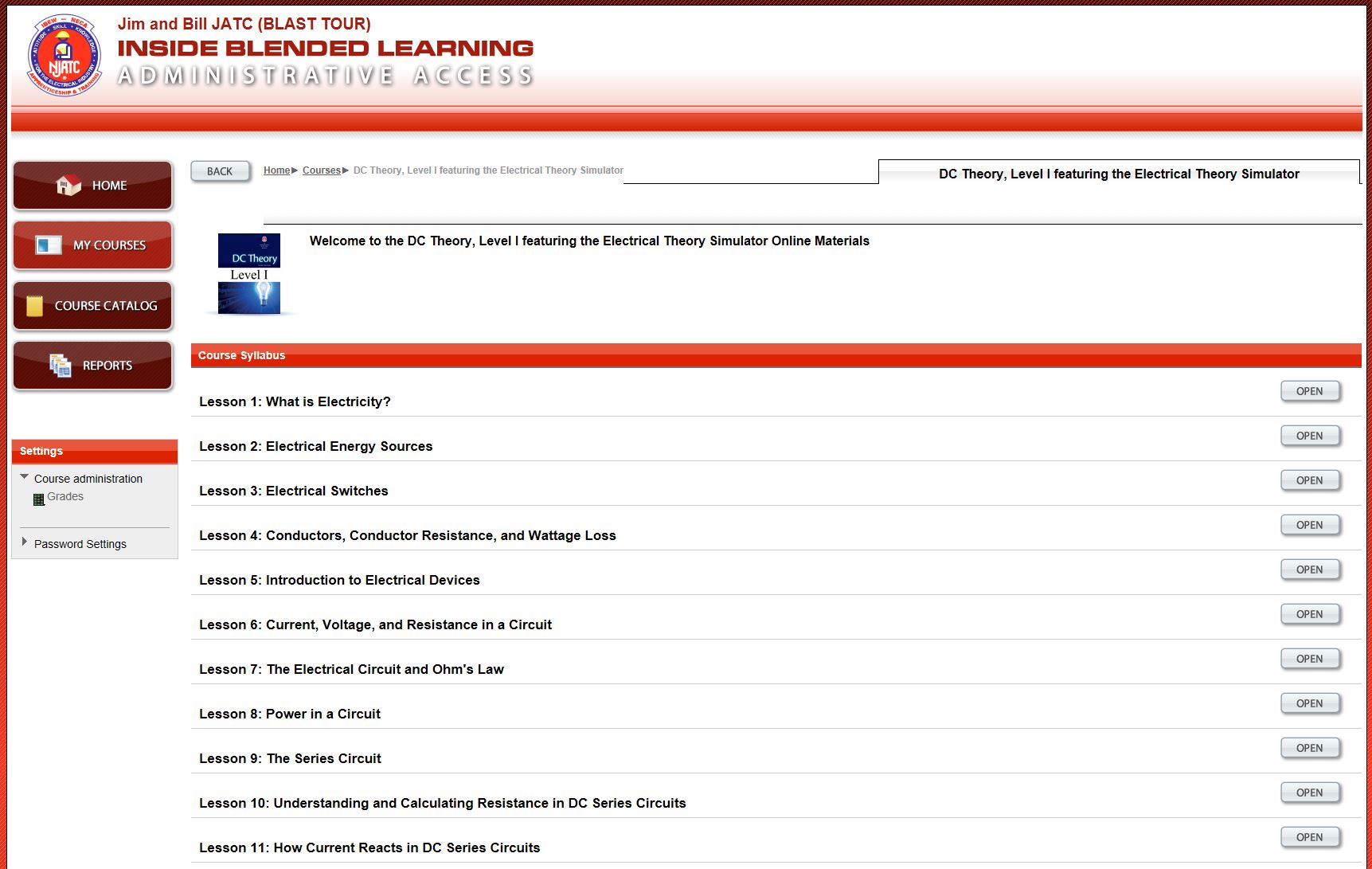 Click “Open” to Review and/or Access
the Content from any  Lesson
Click on the Content Link for any content you wish to access
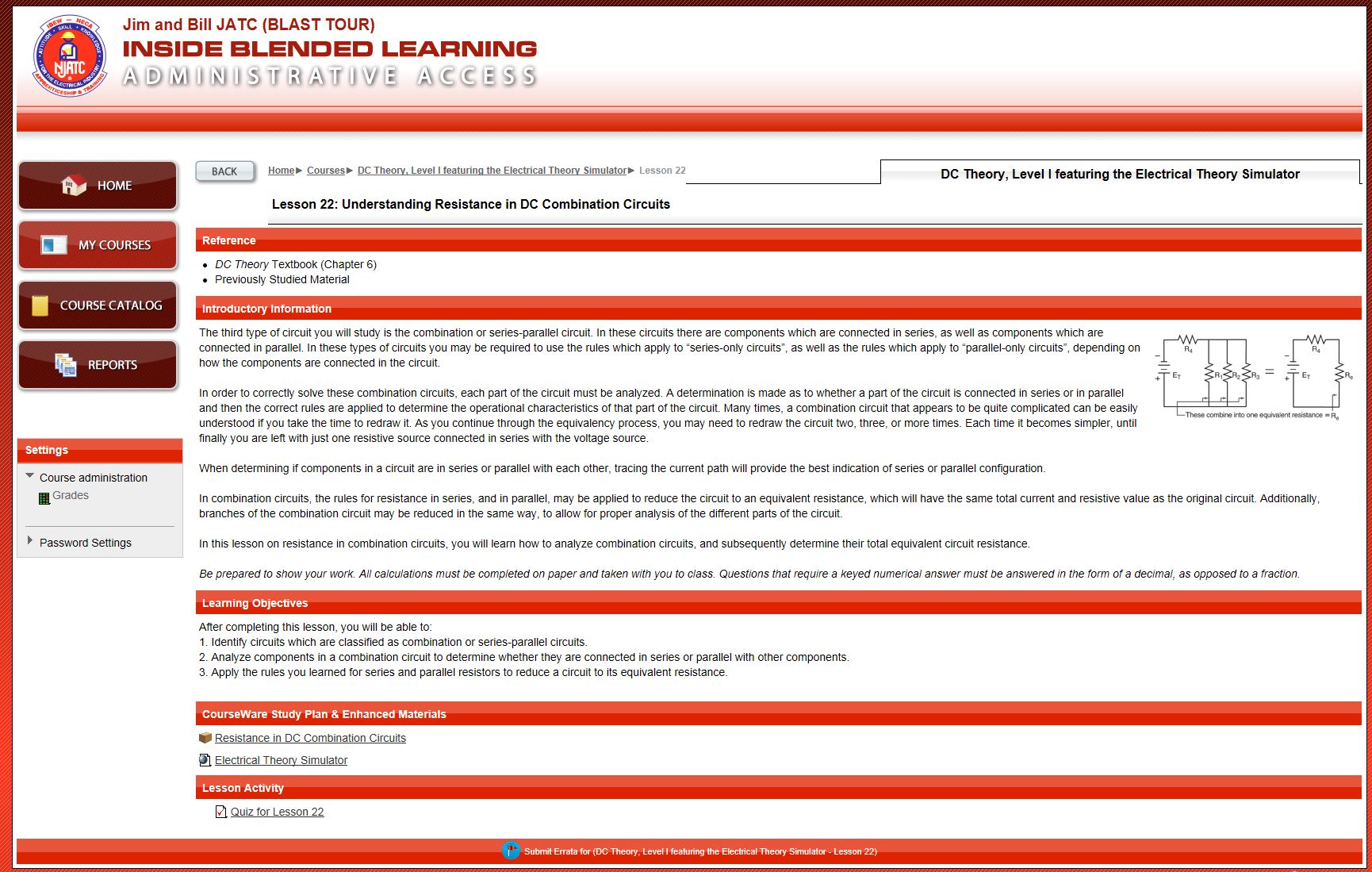 Click on the Link to access Enhanced Materials
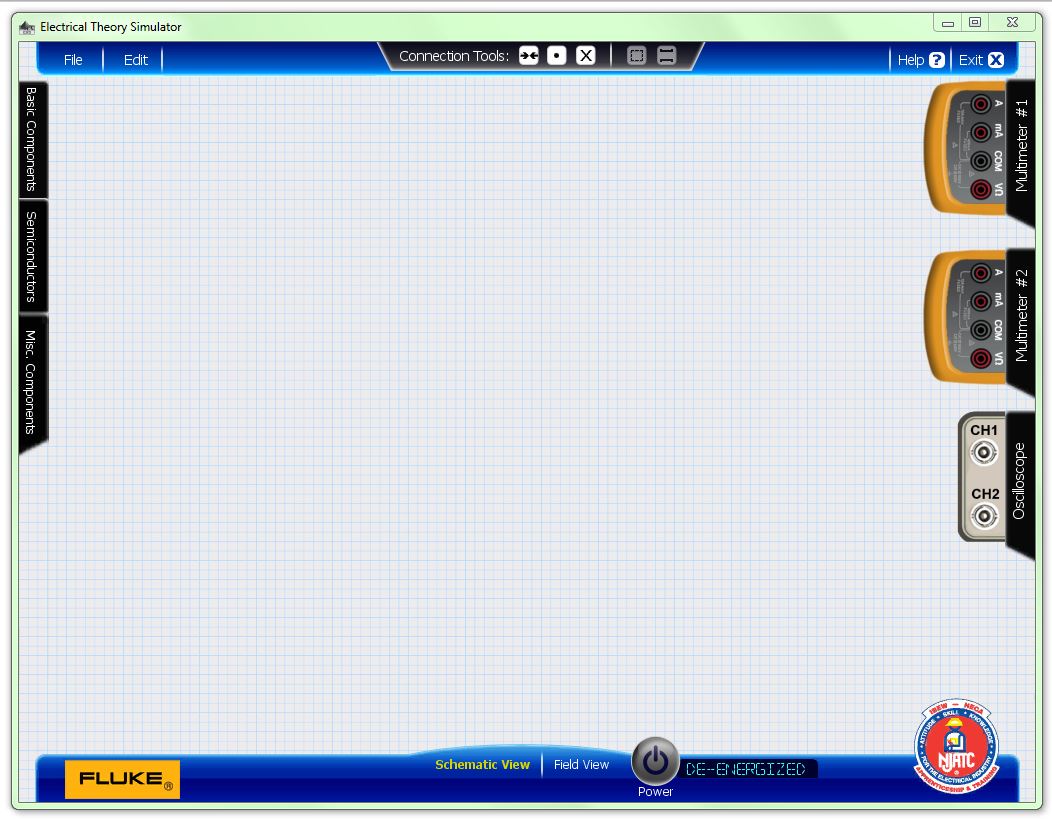 Click on the Content Link for any content you wish to access
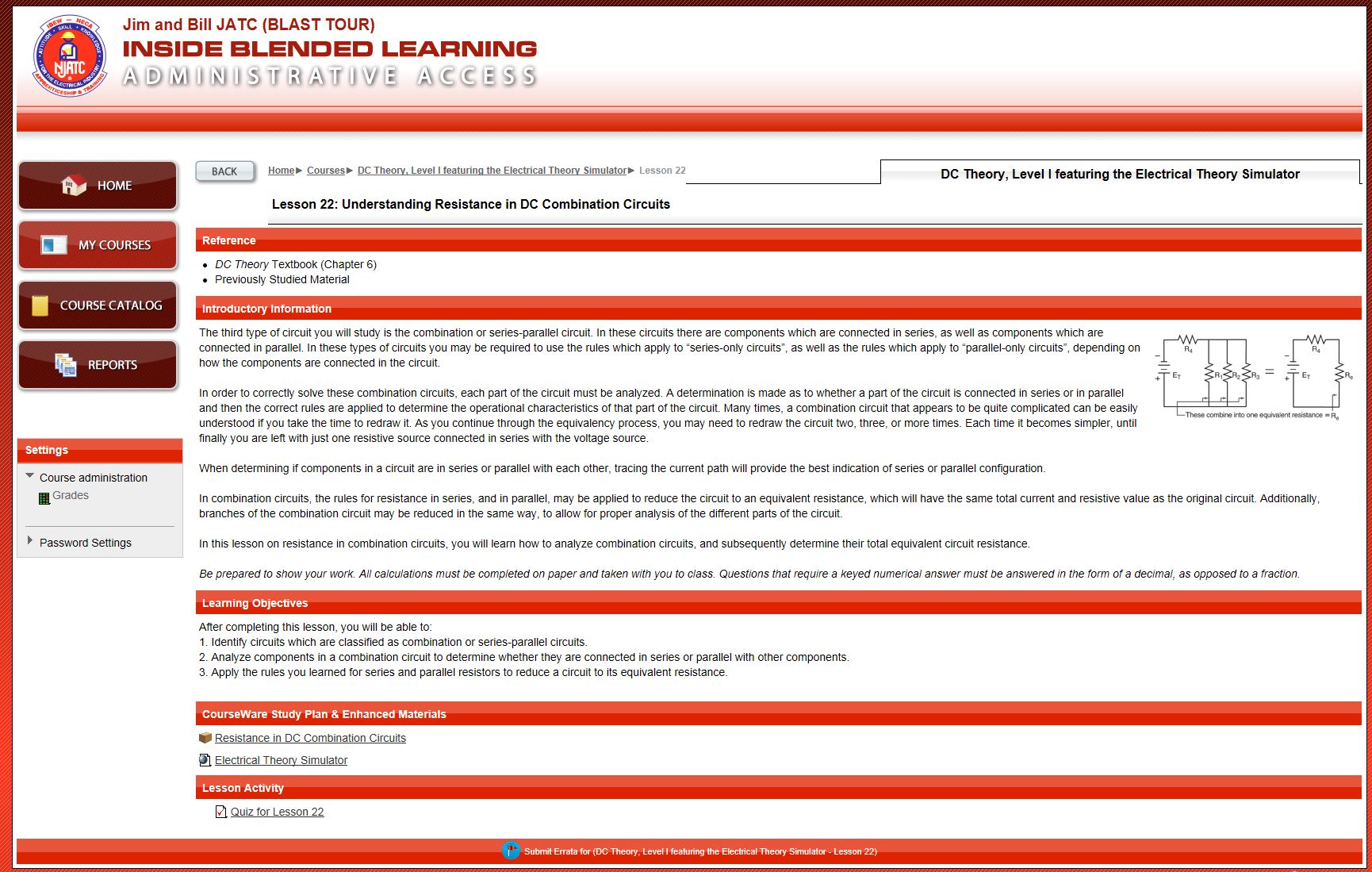 Click on the Quiz Link to access the Homework Quiz
NOTE: The Homework content may be accessed in either
Student View
Answer Key View
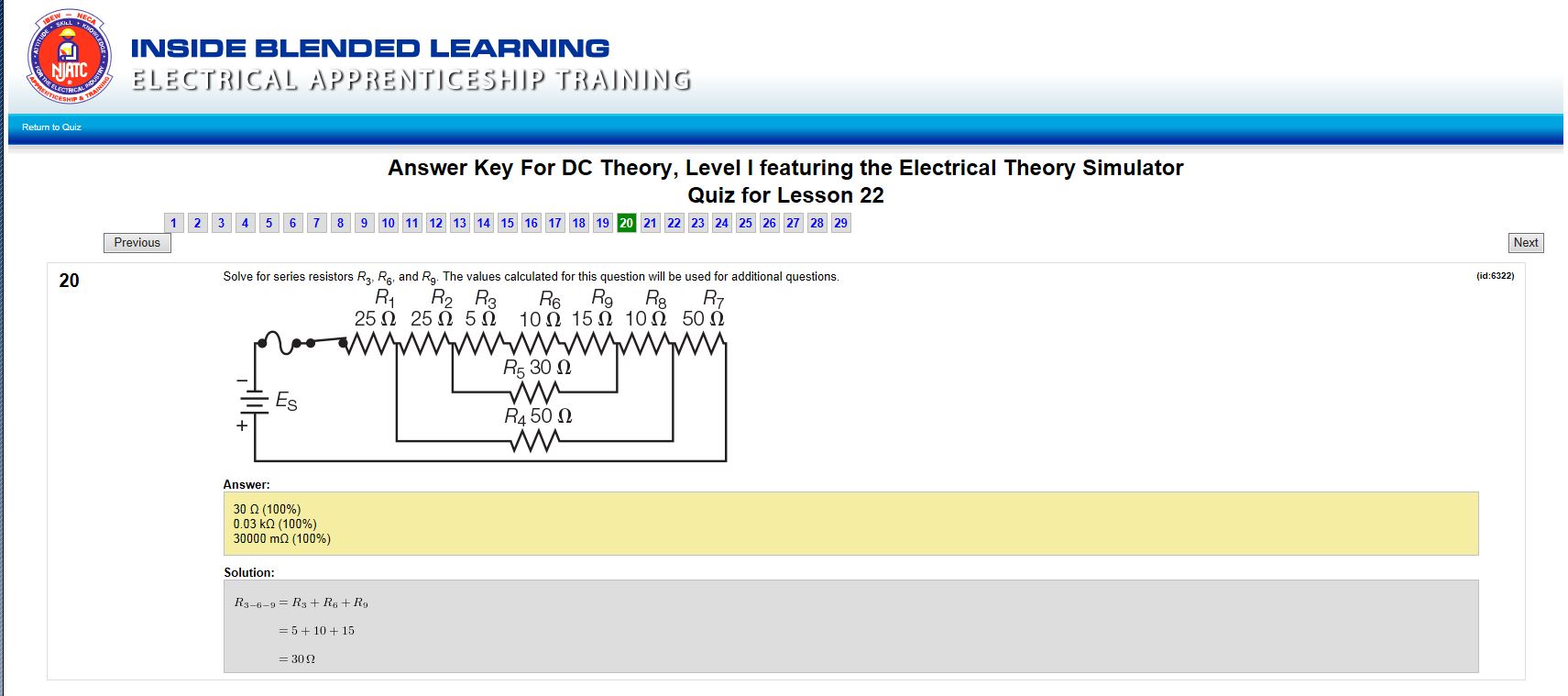 36
INSTRUCTOR
REPORTS
Instructors have access to Course/Session, Student & Time Reports:
Reports are only for the Courses & Students assigned to that Instructor
Course/Session Reports
Session Overview
Details of individual sessions
Course/Session Summary
Average aggregate of course session scores
Student Overview Reports
Student Overview (Dashboard)
Details of individual student course level scores by lesson and question
Student Grades
Grades by course
Time/Login Reports
Time Spent by Date
Student Activity on the LMS for login and quiz time
Time Spent by Course
Student Activity on the LMS detailed by course
System Logins
List of when student logged in and for how long
38
38
39
BLAST II
Using the Resources
Dates
BLAST II – Active Learning
in the Classroom – Preparing to Teach
Don’t forget to plan for BLAST II
Oakland, CA		April 1, 2014
Denver, CO		April 3, 2014
Houston, TX		April 15, 2014
Atlanta, GA		April 17, 2014
Nashville, TN		May 7, 2014
Louisville, KY		May ? , 2014
Boston, MA		May 20, 2014
Philadelphia, PA		May 22, 2014
Omaha, NE		June 3, 2014
Milwaukee, WI		June 5, 2014
41
41
42